الْدرسُ (25)
صفحة 40
(فِي مَكْتَبَةِ الْصَّفِ)
الحَلَقَةُ الأولى – اللُّغَةُ العَرَبِيَّةُ- الصَّفُ الأَوَلُ
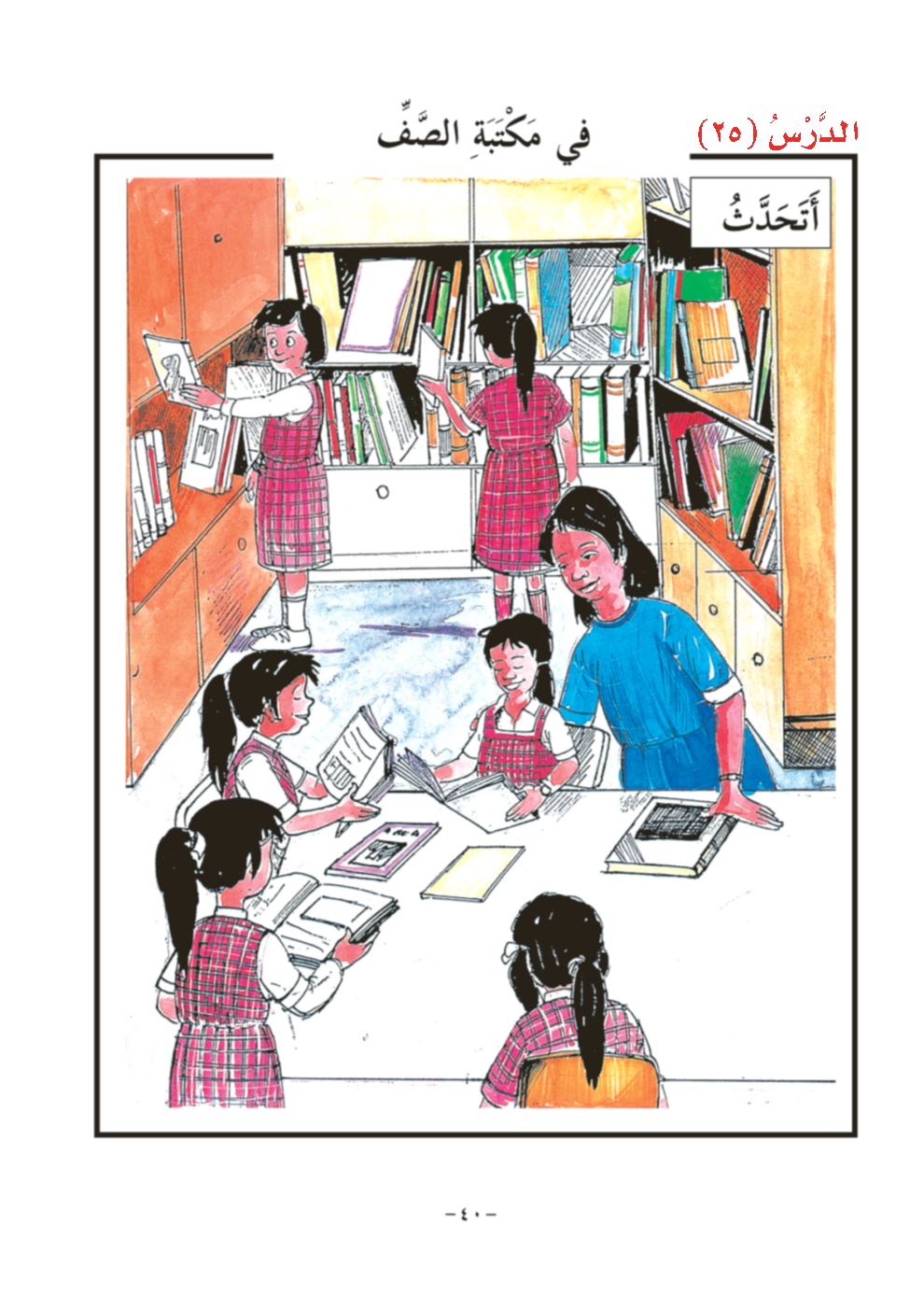 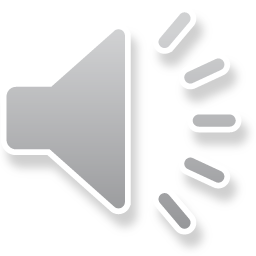 أَقْرَأُ:
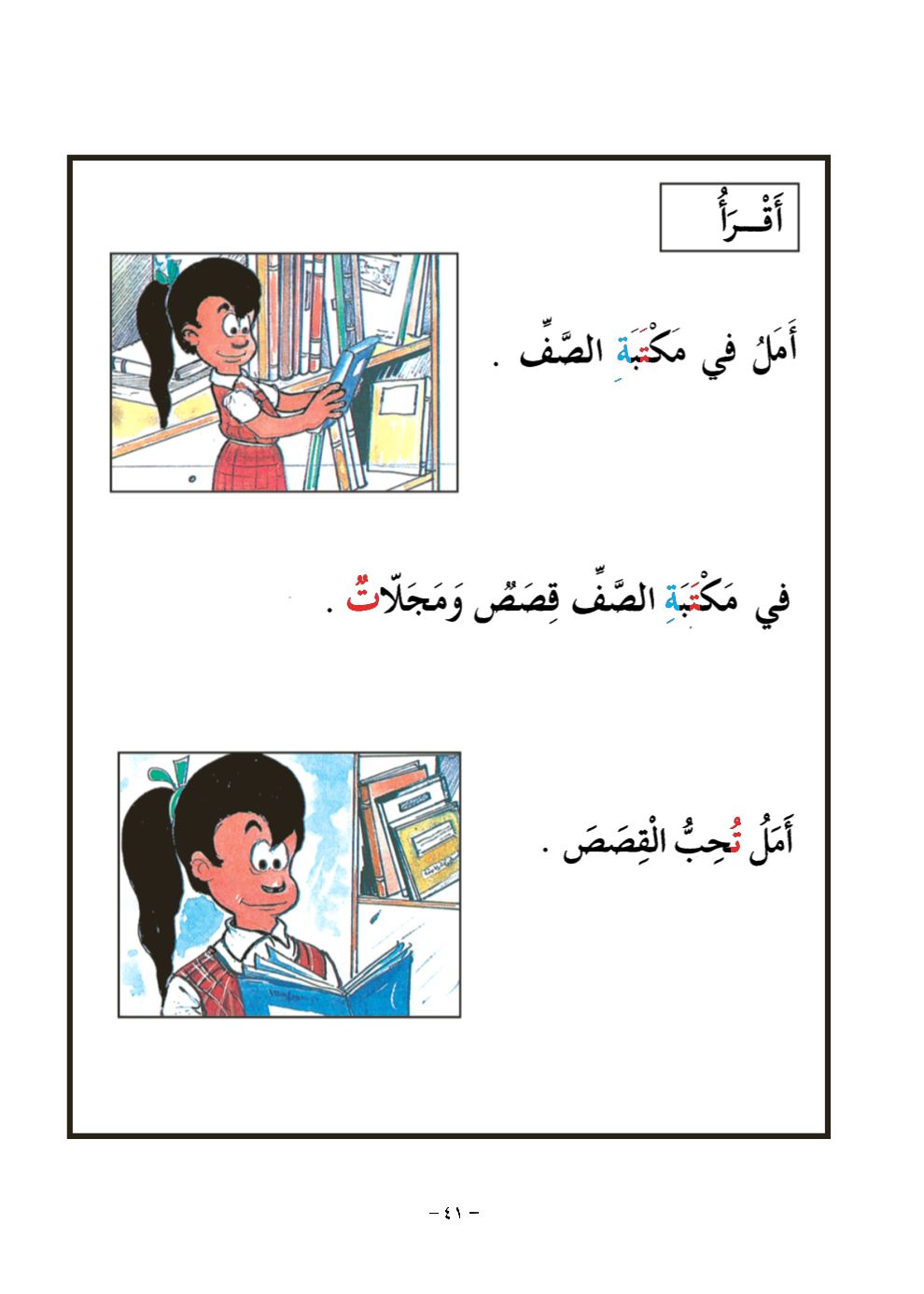 أَمَلُ في مَكْتَبَةِ الصَّفِ.
في مَكْتَبَةِ الصَّفِ قِصَصٌ ومَجَلاتٌ.
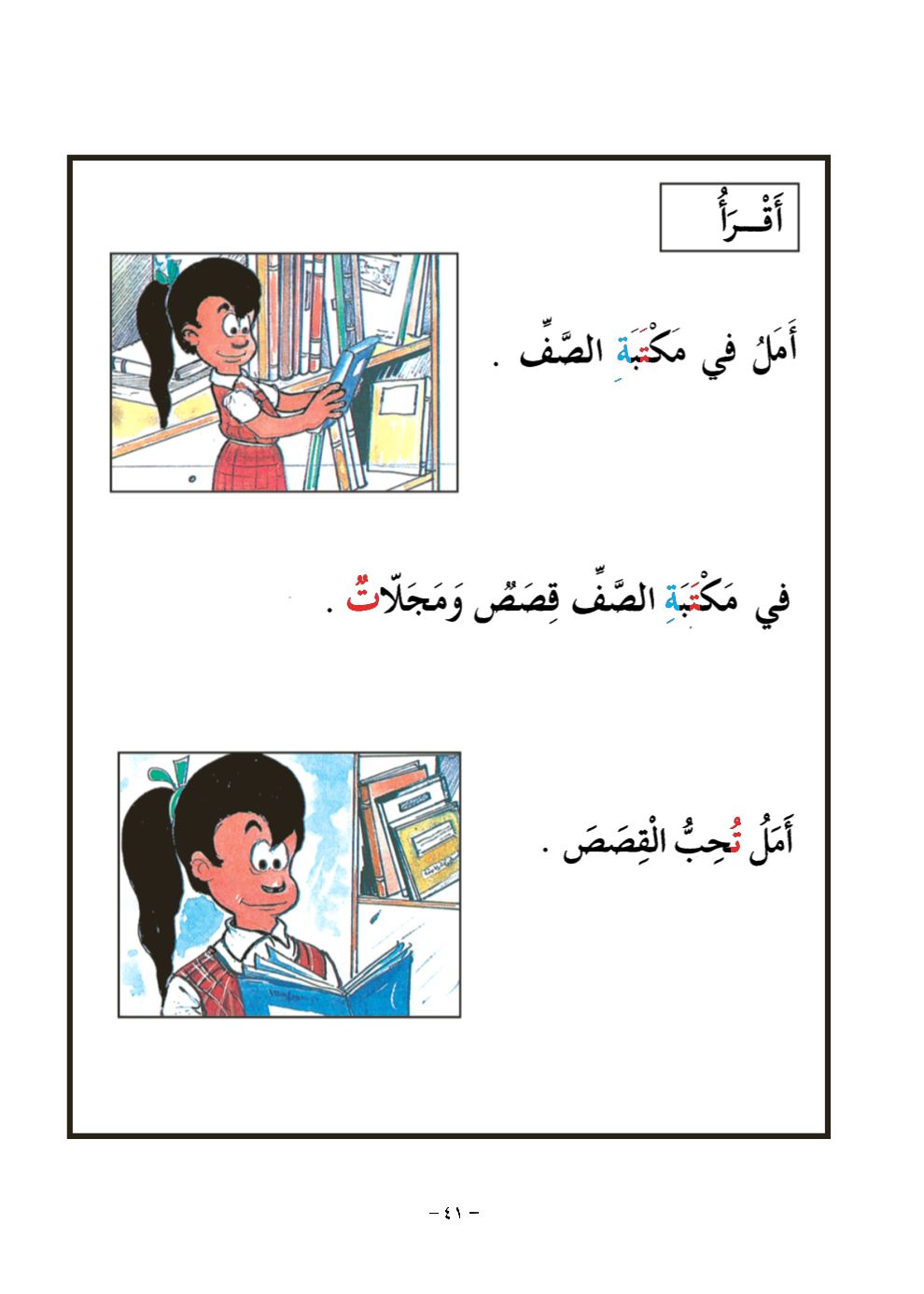 أَمَلُ تُـحِبُّ القِصَصَ.
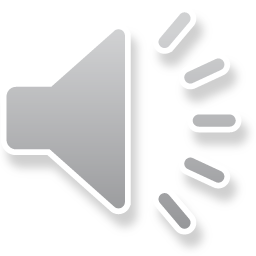 أَقْرَأُ:
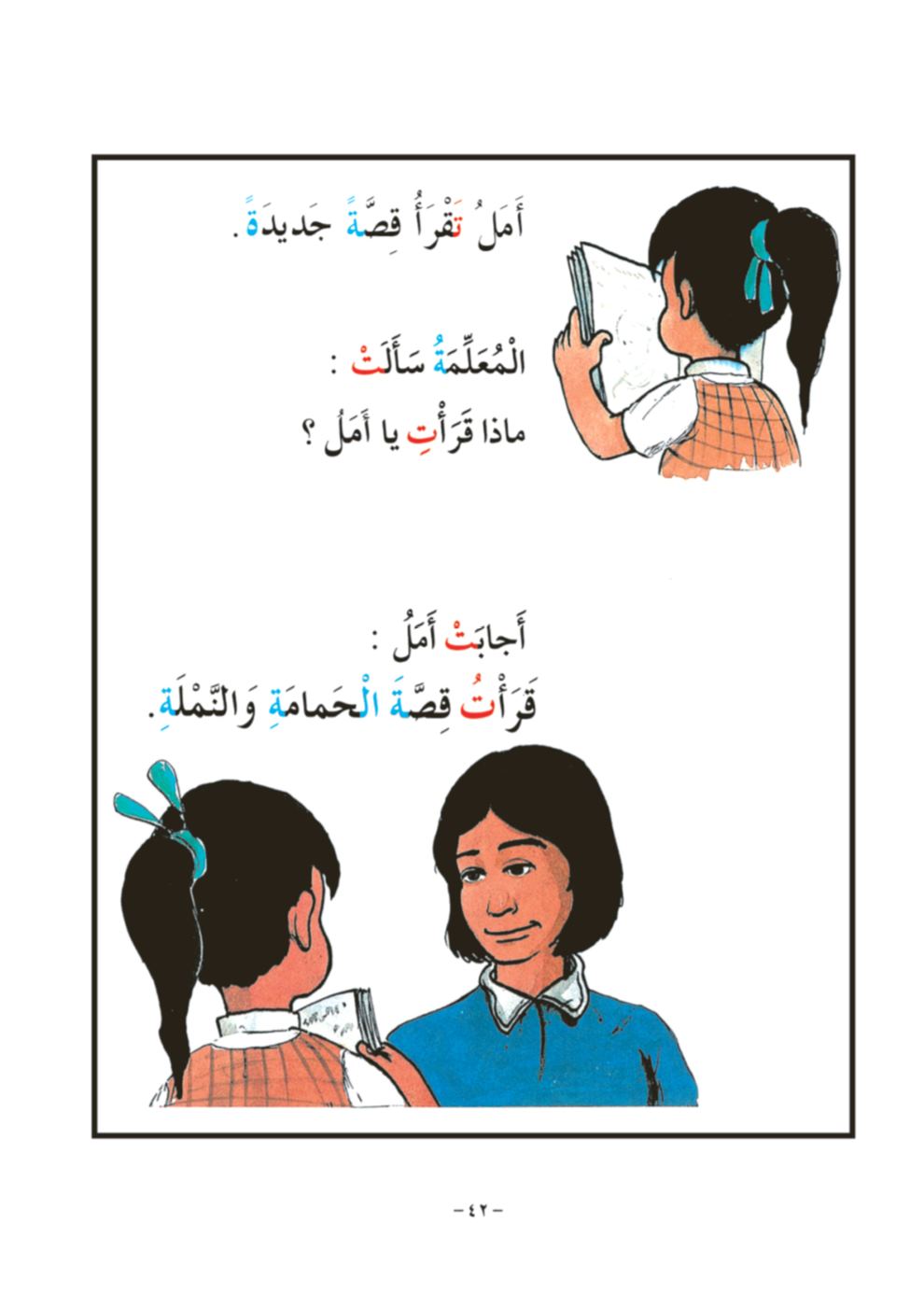 أَمَلُ تَقْرَأُ قِصَّةً جَديدَةً.
الْمُعَلِمَةُ سَألَتْ:
مَاذَا قَرَأْتِ يا أمَلُ؟
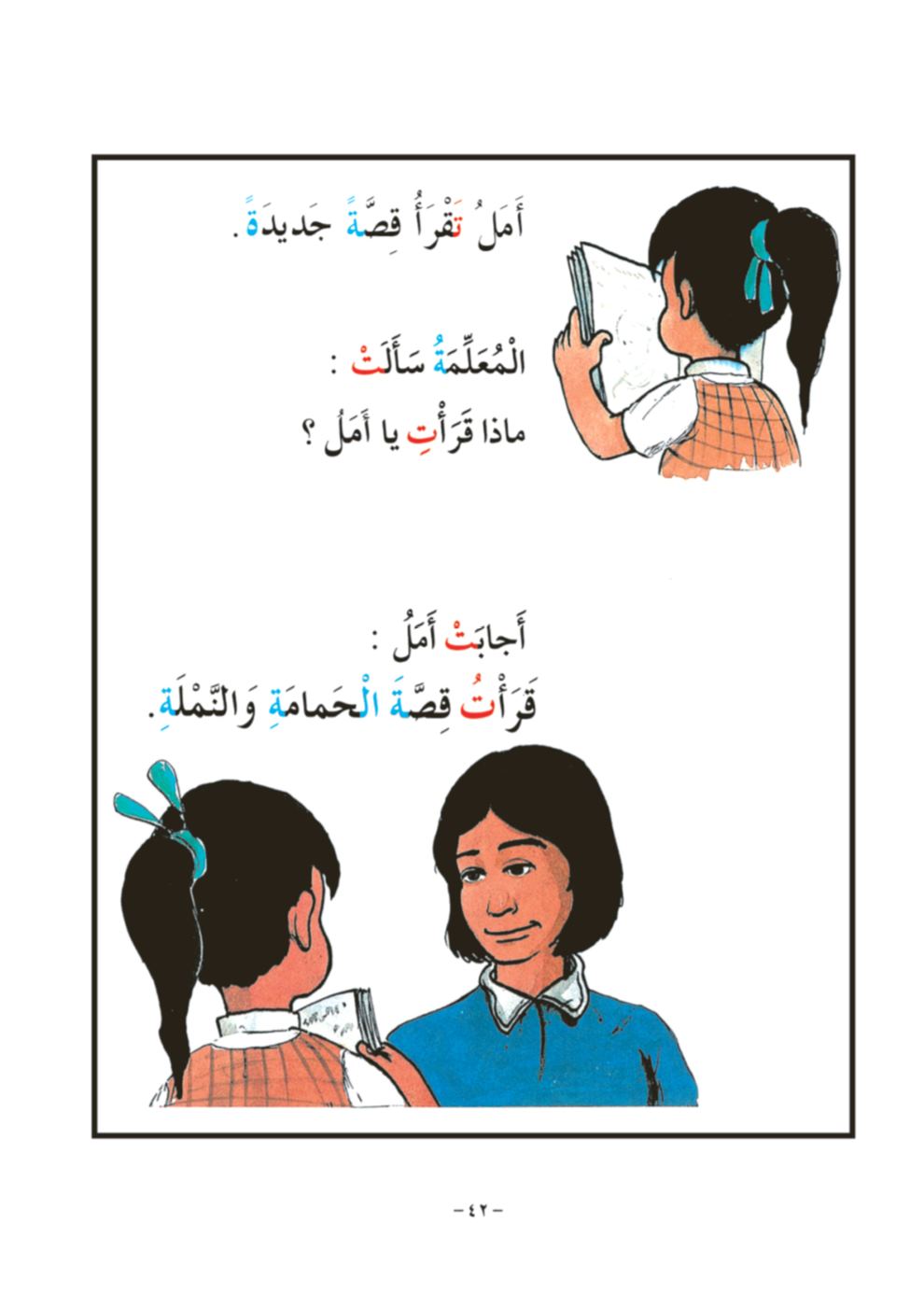 أجابتْ أملُ:
قَرَأتُ قِصَّةَ الْحَمَامَةِ والْنَّمْلَةِ؟
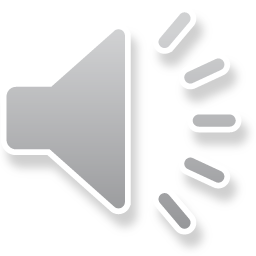 التدريبُ الأوَّلُ
أَخْتارُ الجُمْلَةَ التي تَتَناسَبُ مَعَ الصّورَةِ:
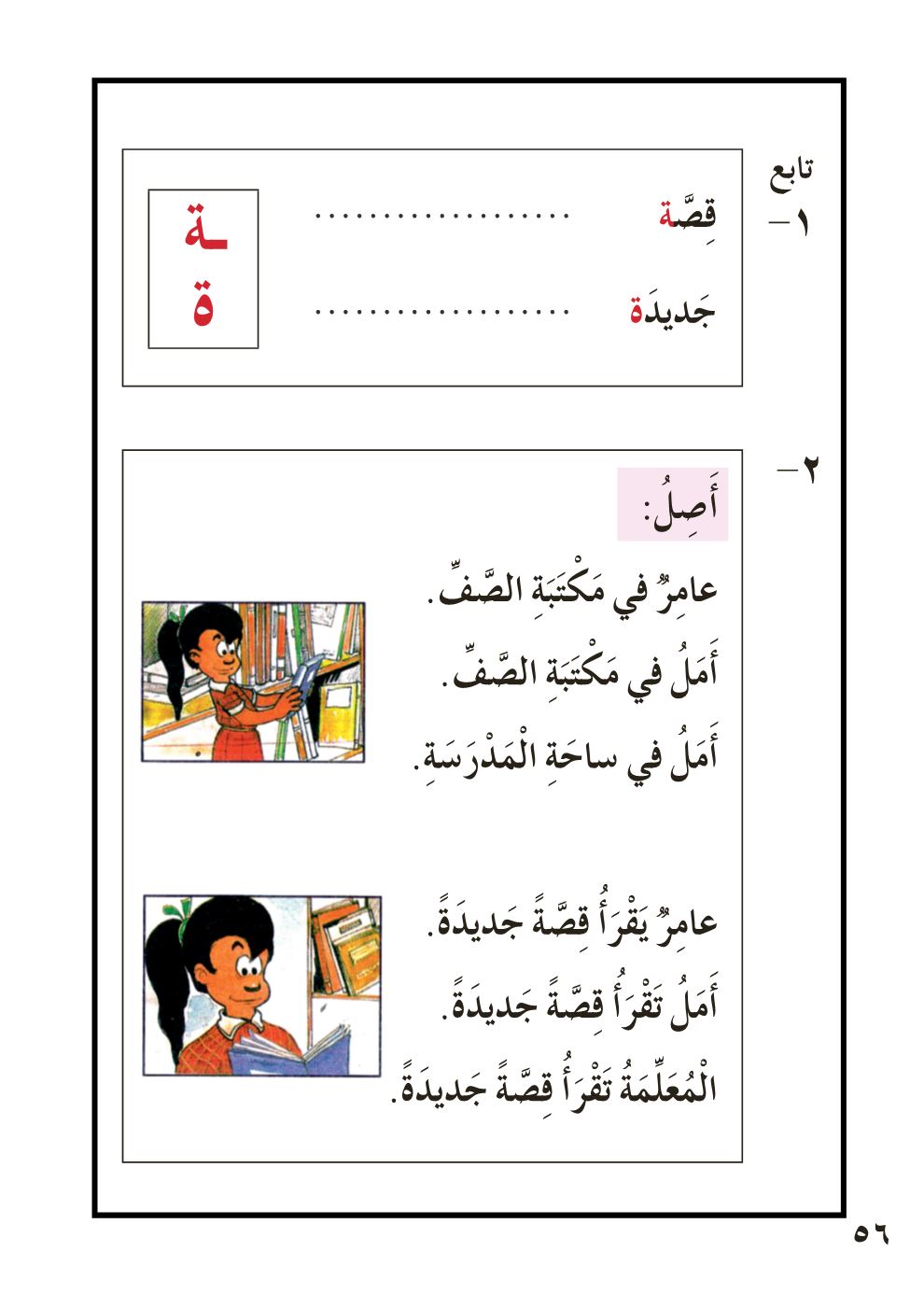 عَامِرٌ في مَكْـتَبَةِ الصَّفِ.
أَمَـلُ فِـي مَكْـتَبَةِ الصَّفِ.
أمَلُ في سَاحَةِ المَدْرَسَةِ.
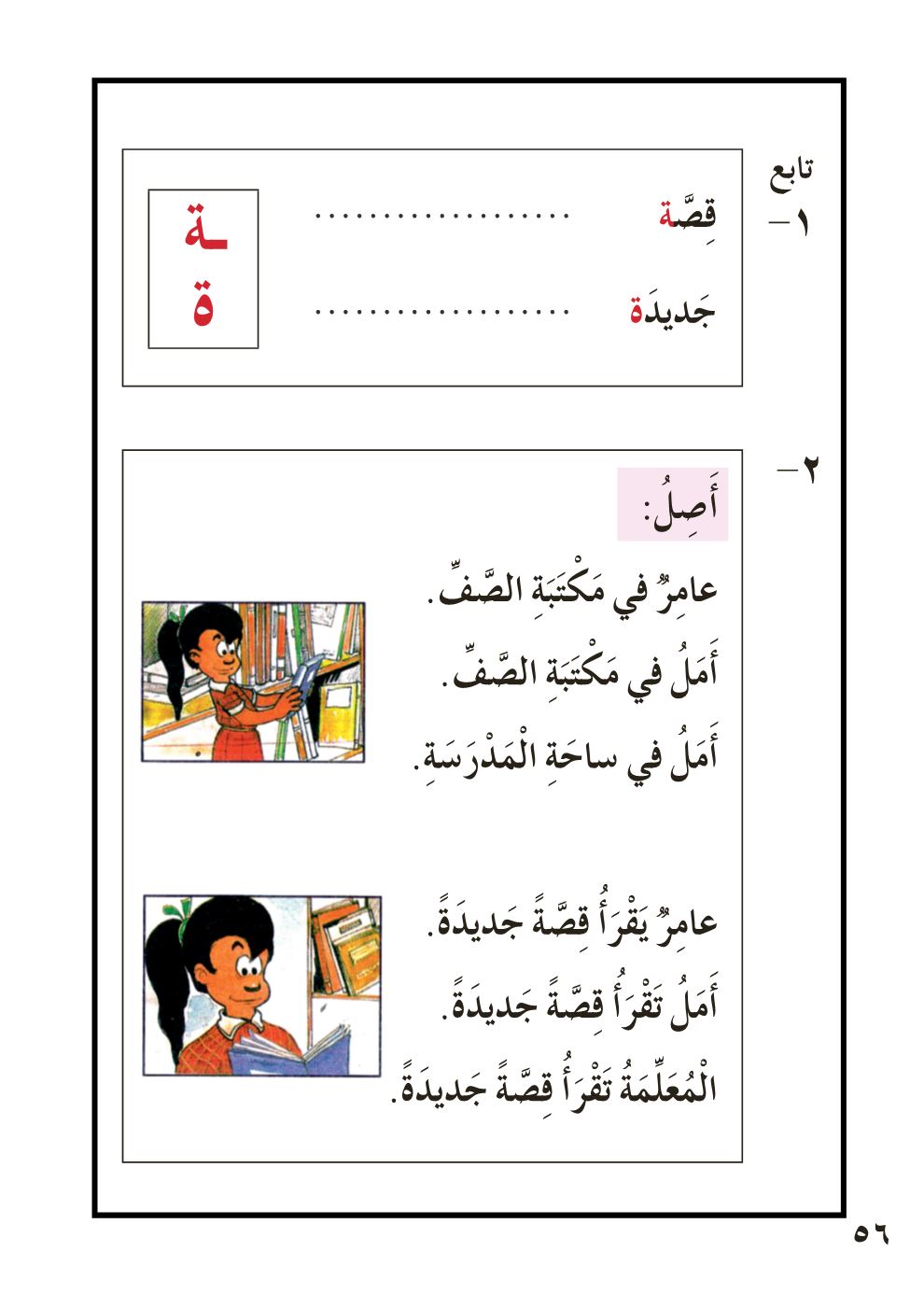 عَامِرٌ يَقْرَأُ قِصَّةً جَديدَةً.
أملُ تَقْـرَأُ قِصَّةً جديدةً.
المُعلِمَةُ تَقْرَأُ قِصَّةً جَديدَةً.
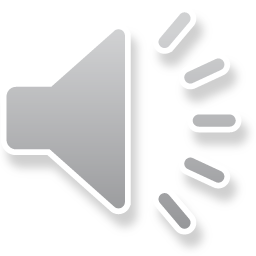 أَقْرَأُ الكَلِماتِ التالِيَةِ ثُمَّ أَخْتارُ حَرْفَ التَجْريدِ المُناسِبِ:
التدريبُ الثَّاني
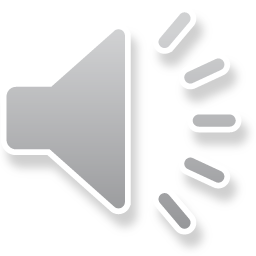 أُشاهِدُ كًيْفَ أكْتُبُ حَرْفَ (ت، ة):
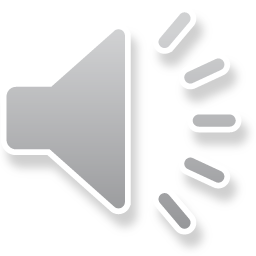 التدريبُ الثَّالث
أخْتارُ الْكَلِمَةَ التي يتَناسَبُ اِسْمُها مَعَ الصُّورَةِ:
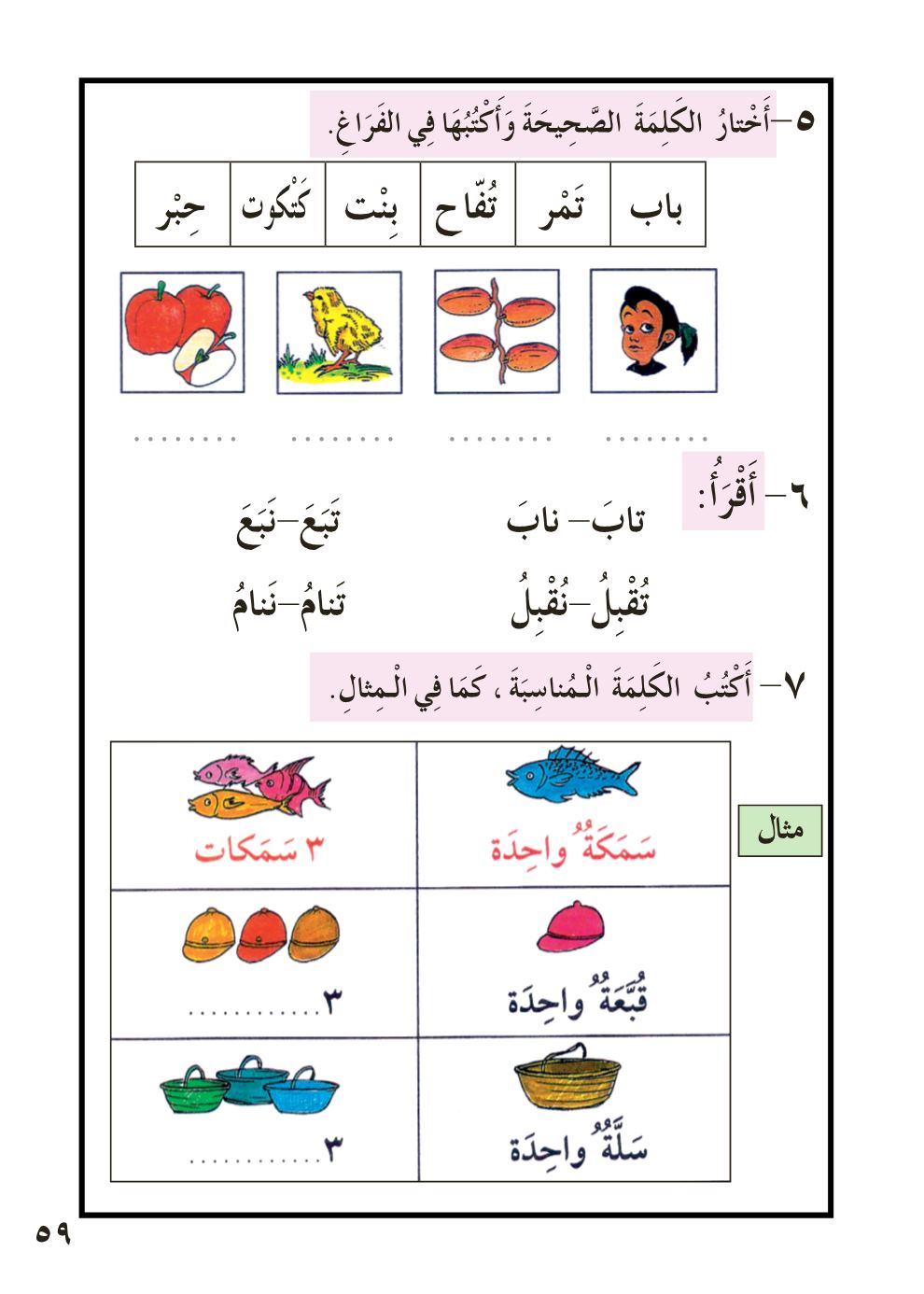 بنْتٌ
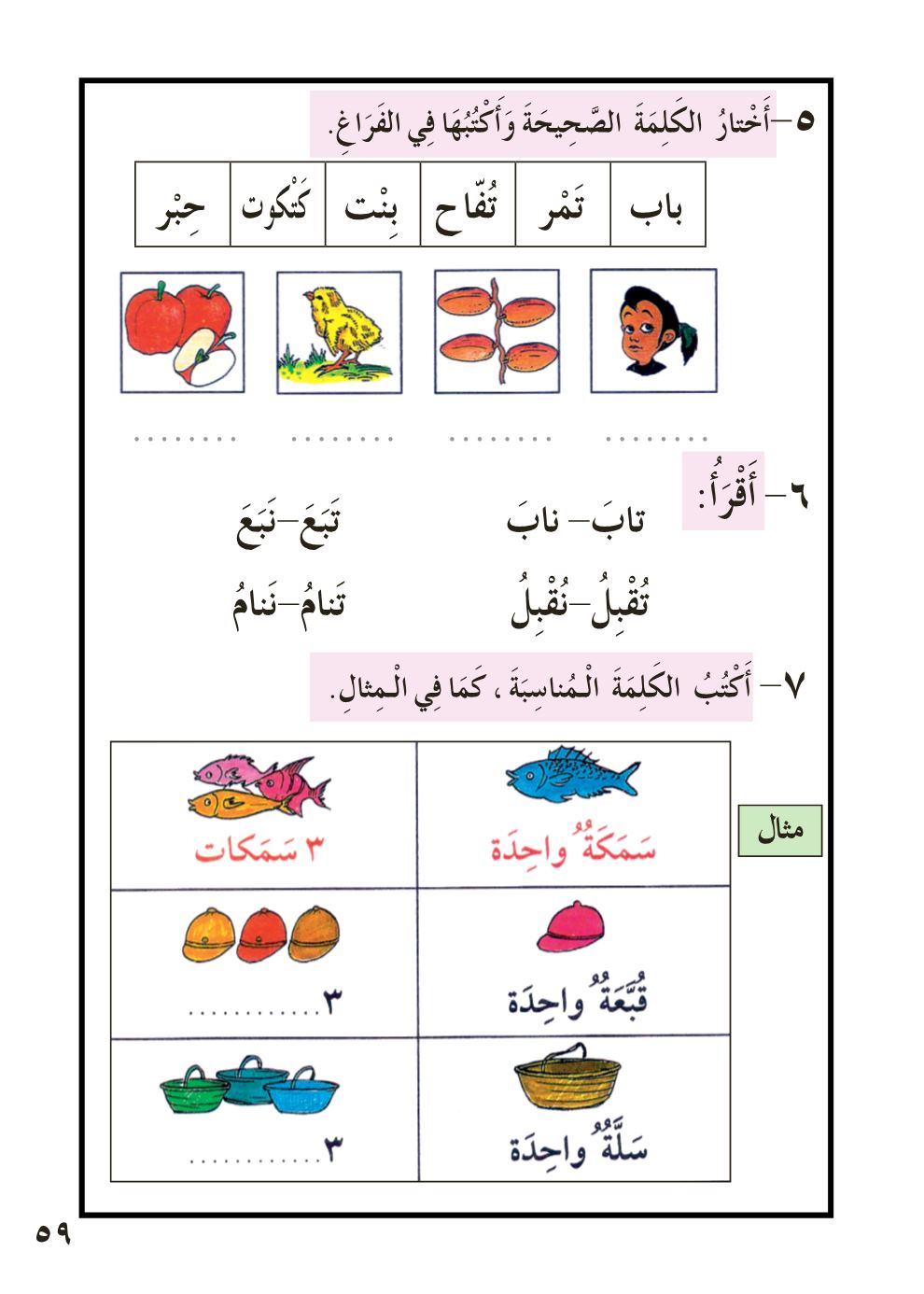 كتْكوتٌ
بَابٌ
حِبْرٌ
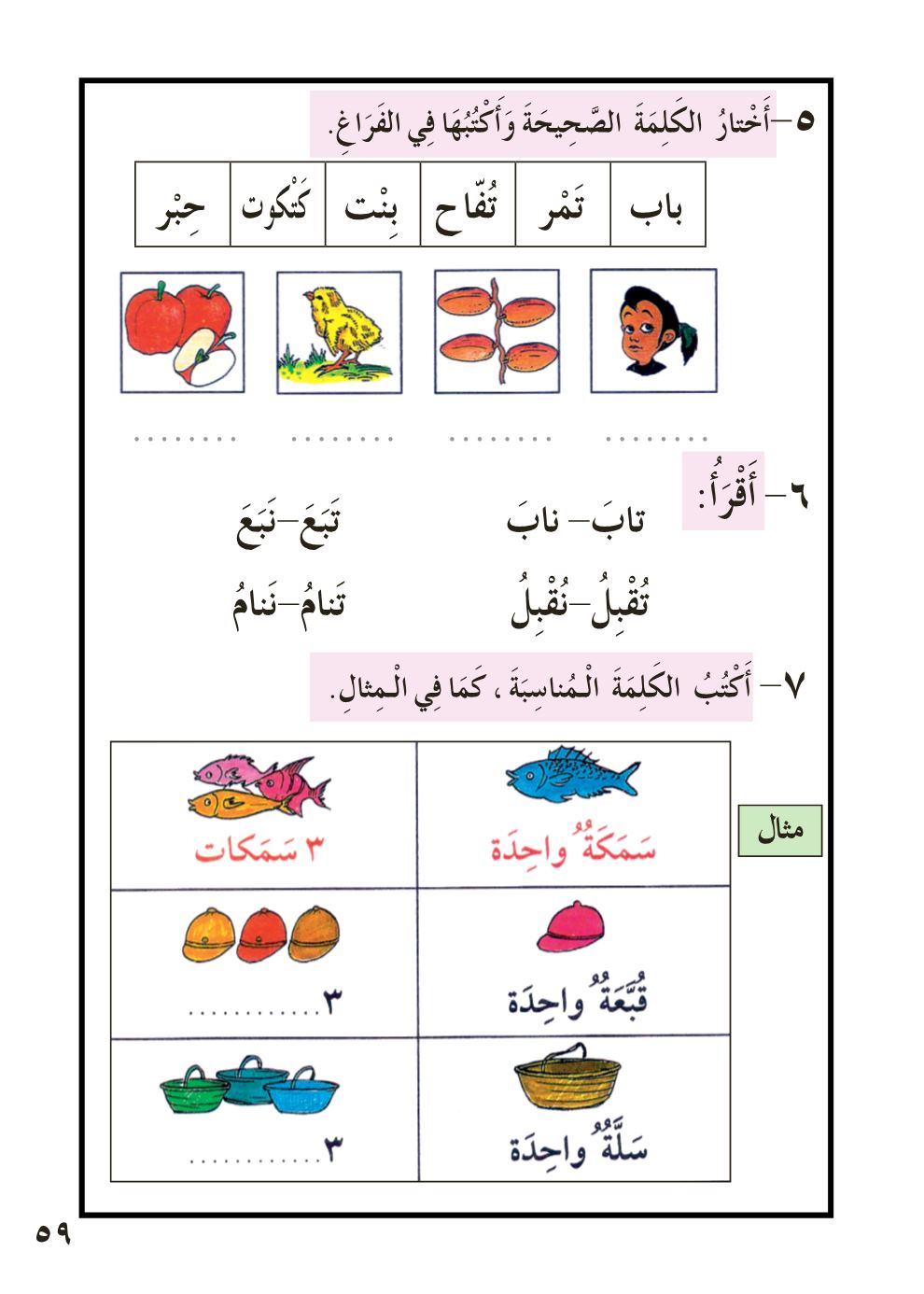 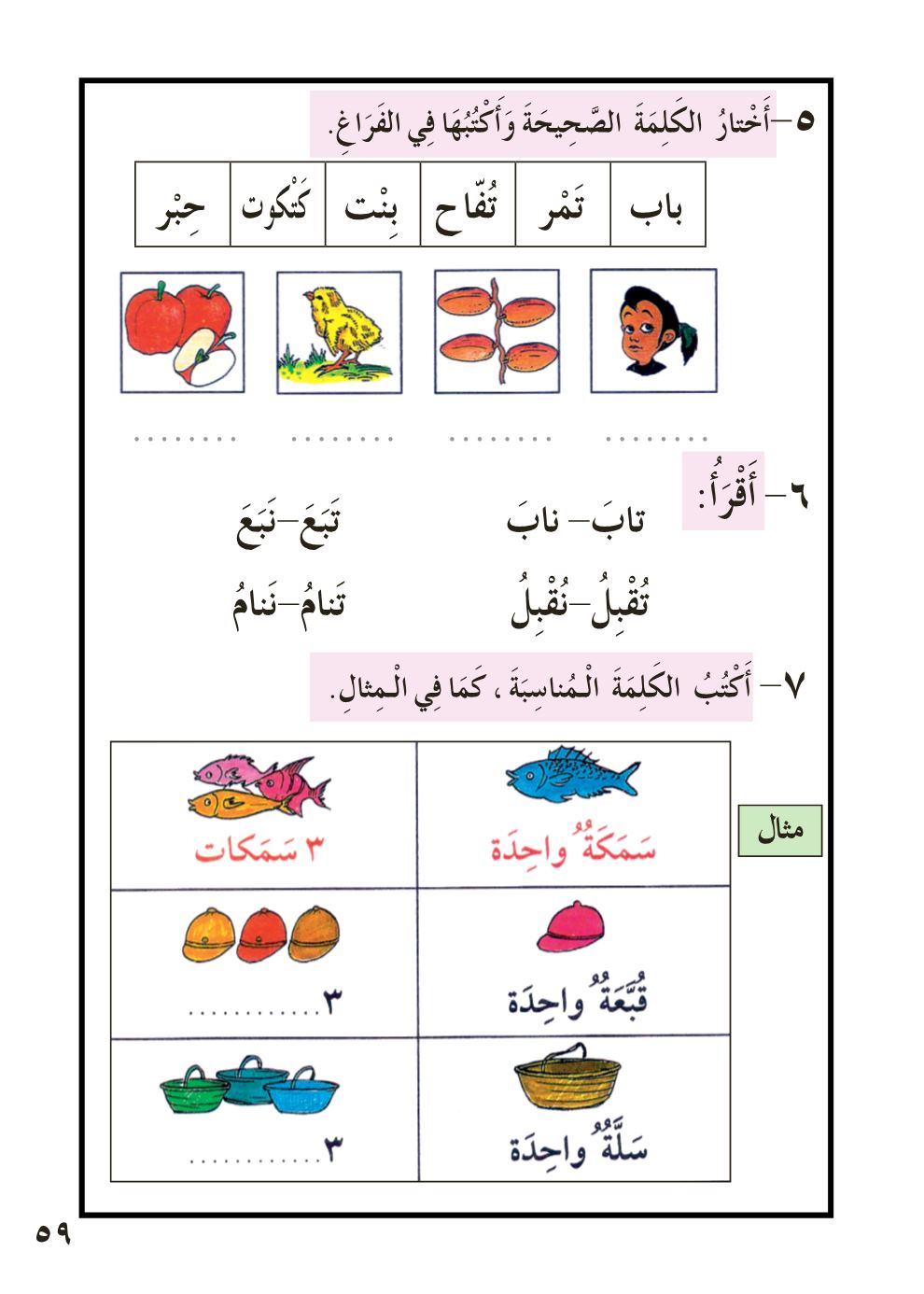 تَمْرٌ
بنْتٌ
تُفْاحٌ
كتْكوتٌ
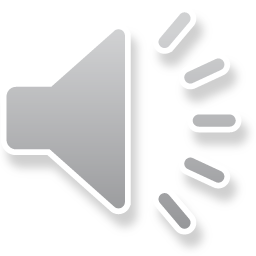 أَخْتارُ الجُمَلَةَ المناسبةَ كما في المِثالِ:
التدريبُ الرَّابعُ
مِثَالٌ:
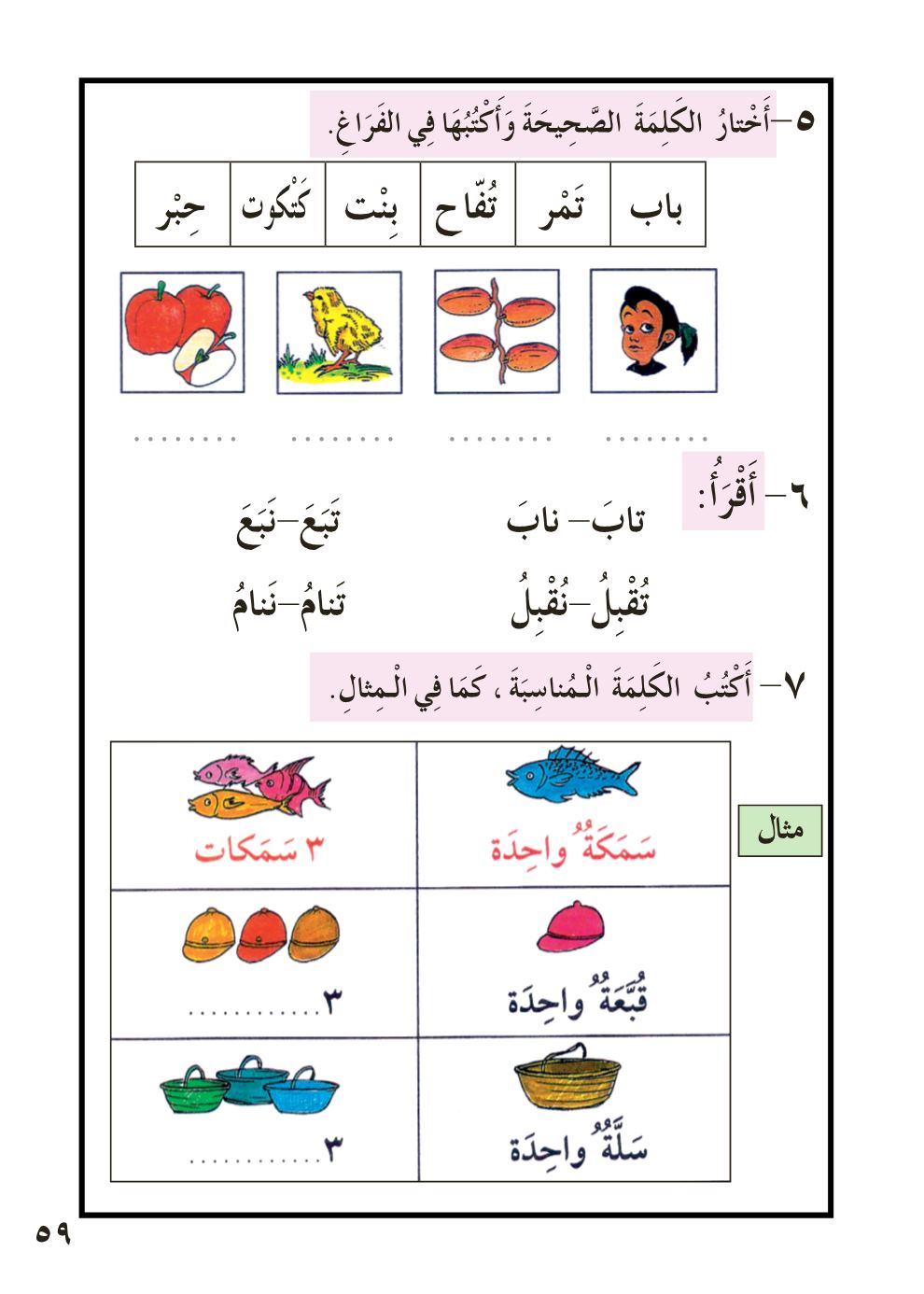 المُفرَدِ:
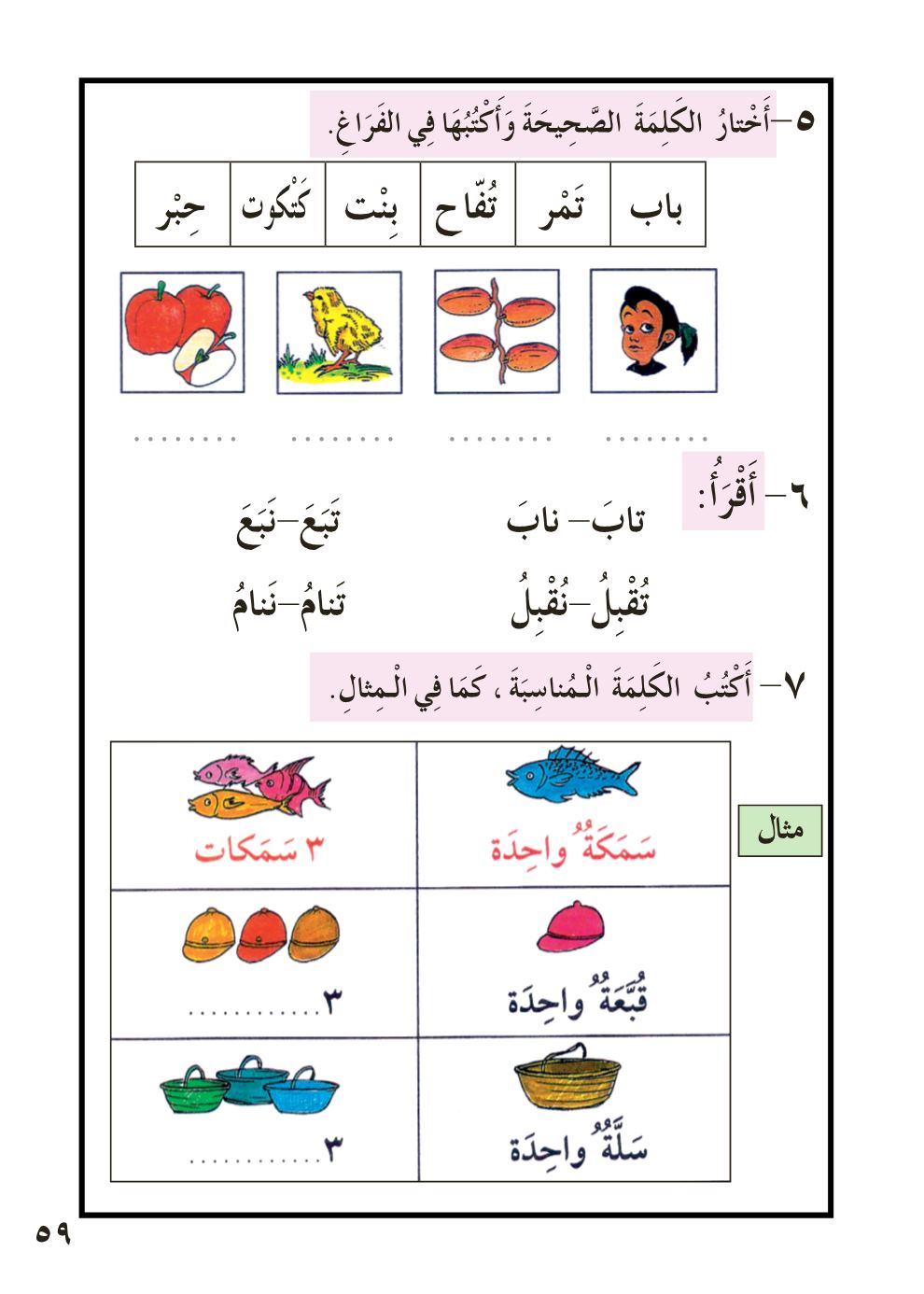 الجَمْعُ:
3 سَمَكاتٍ.
سَمَكَةٌ واحِدَةٌ.
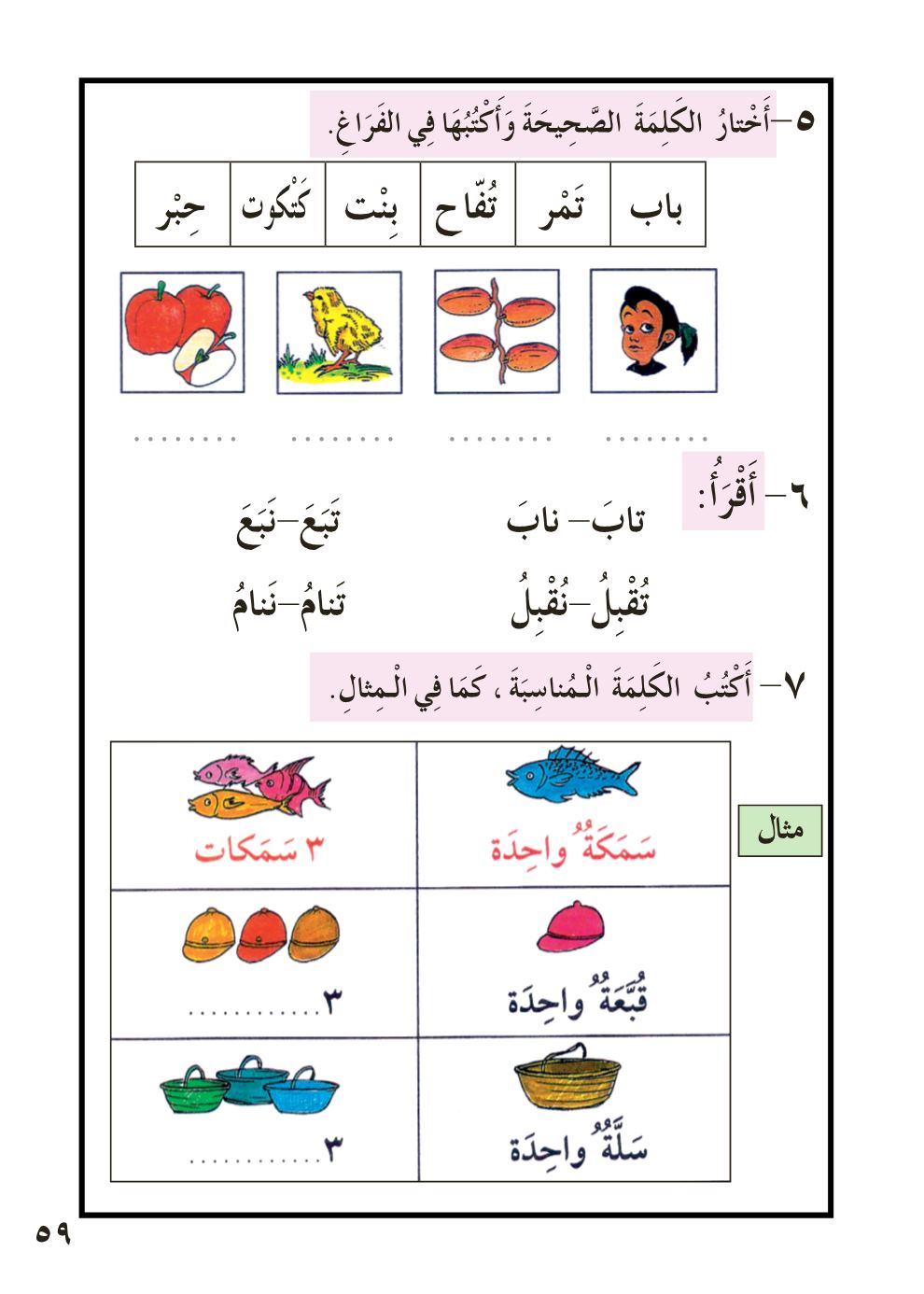 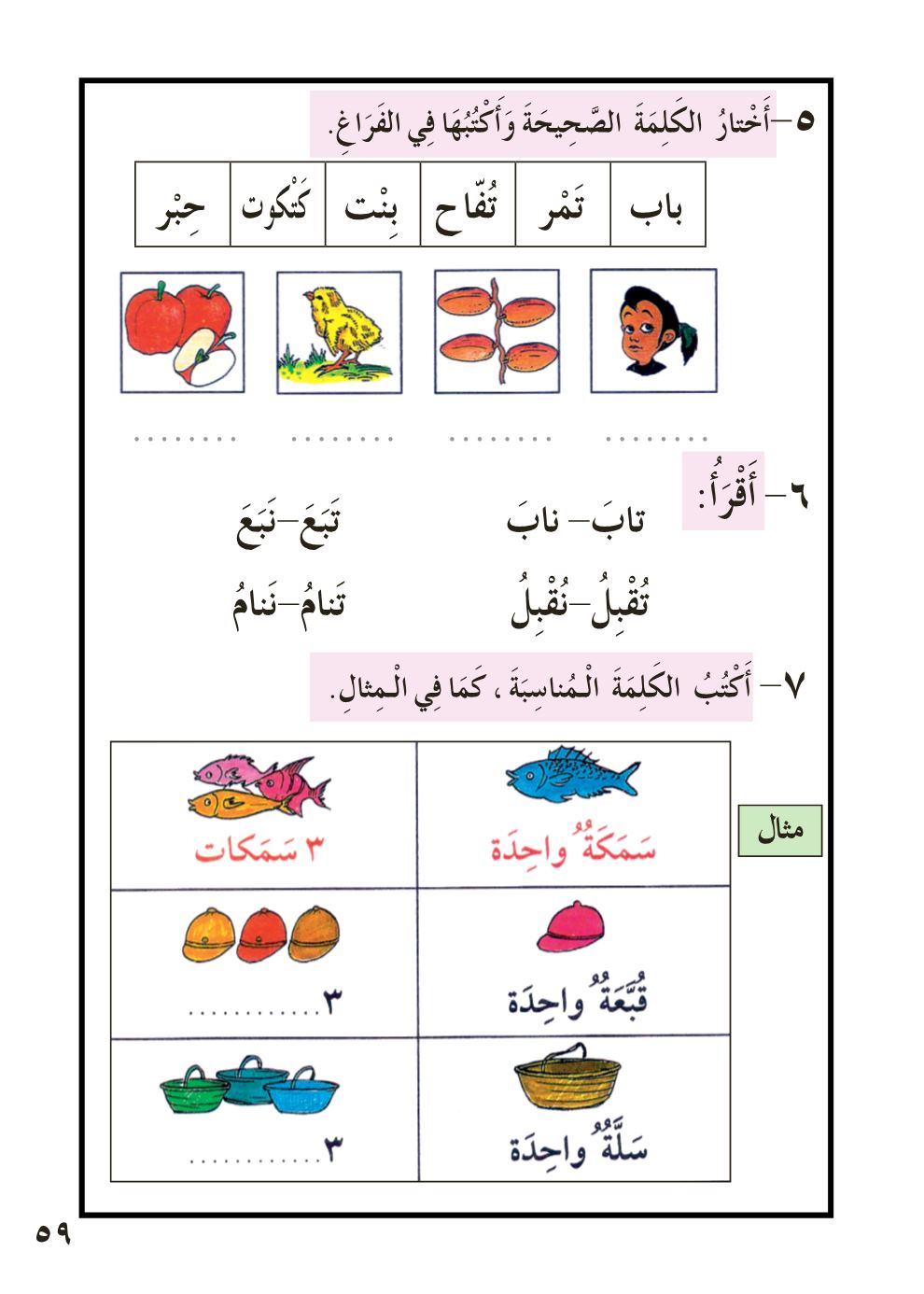 قُبَعَةٌ واحِدَةٌ.
(3 قُبعةٌ).
(3 قُبعاتٍ).
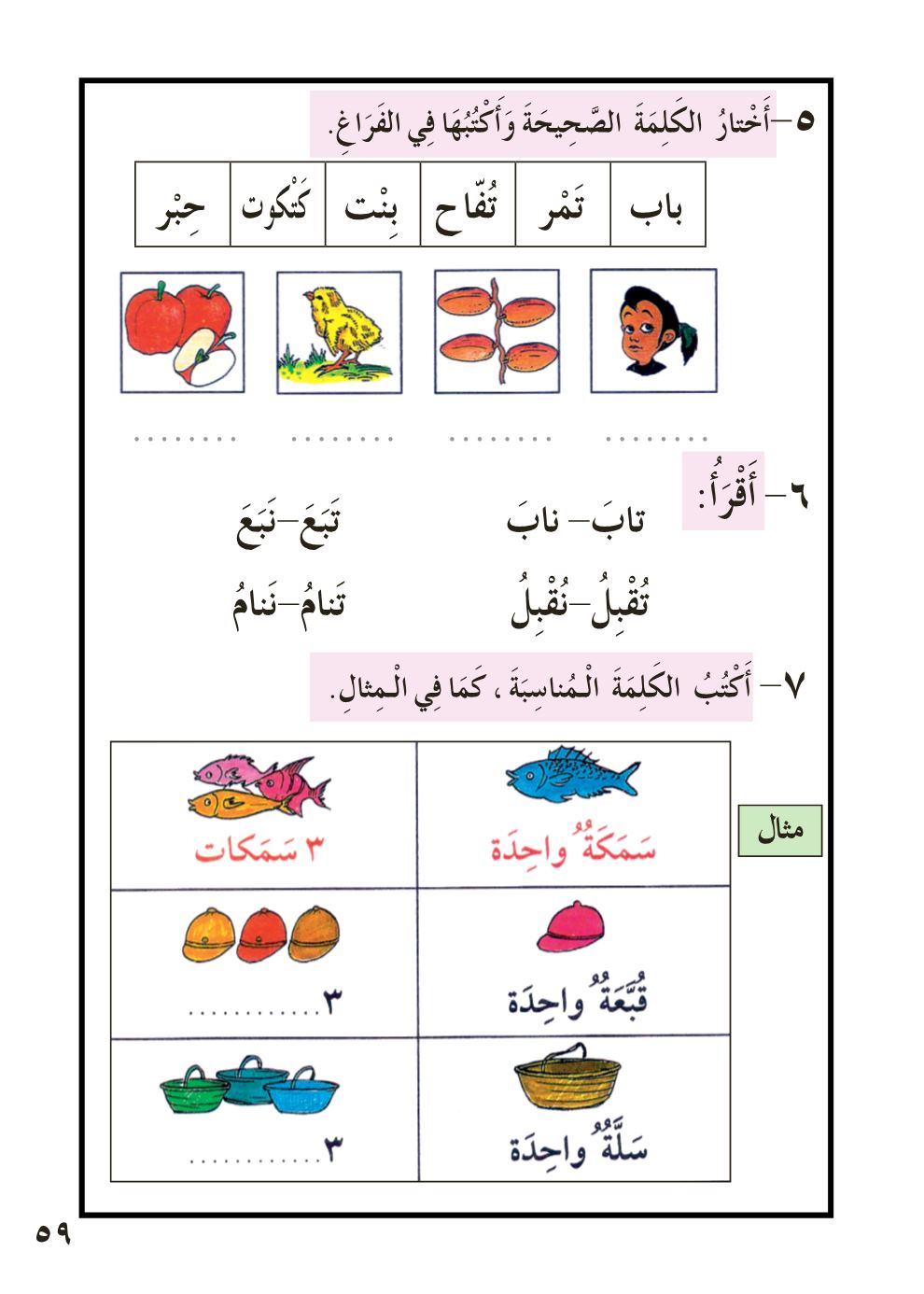 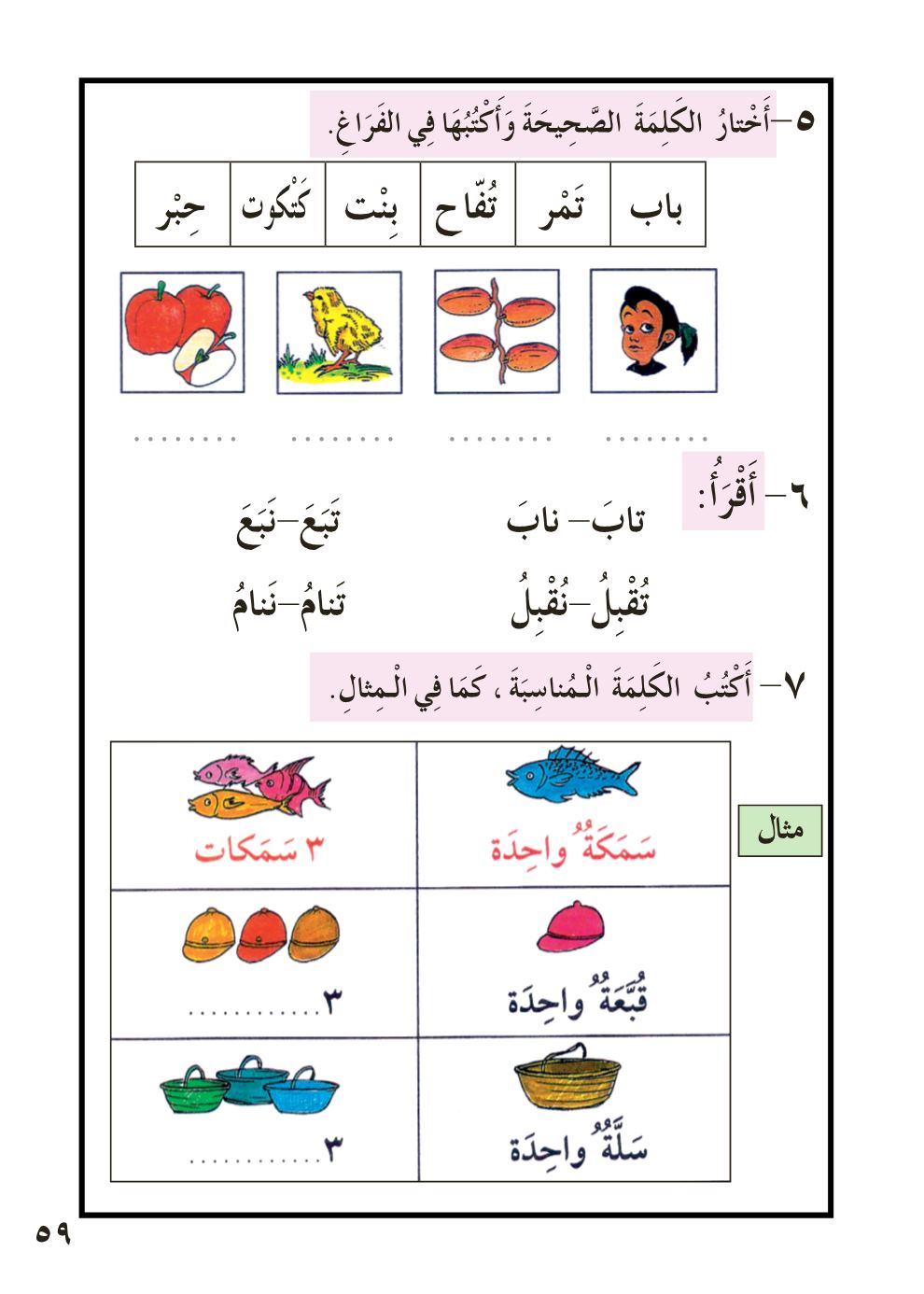 سَلَّةٌ واحِدَةٌ.
(3 سلةٌ).
(3 سلَّاتٍ).
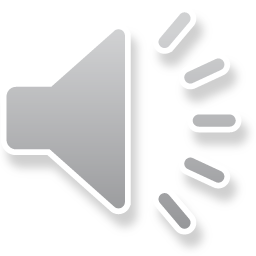 أَخْتارُ الكَلِمَةَ المُناسِبِةَ لِأَحْصِلَ على جُمْلَةٍ تامةٍ كَما في المِثالِ:
التدْريبُ الخامس
جَلَسَ عامِرٌ.
جَلَسَتْ أَمَلُ.
مِثَالٌ:
فَتَحَتْ مَرْيَمُ الْبَابَ.
أَكَلَ جاسِمٌ.
(أَكَلَ)
فاتِنُ.
(أَكَلَتْ)
مُحَمَدٌ البابَ.
(فَتَحَ)
(فَتَحَتْ)
................................
................................
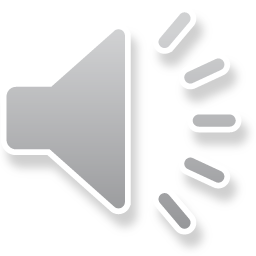 التدريبُ السَّادِسُ
أَخْتارُ الكَلِمَةَ المُناسِبِةَ لِأَحْصِلَ على جُمْلَةٍ تامةٍ كَما في المِثالِ:
عنْدي حِذاءٌ جَميلٌ.
عنْدي دَراجَةٌ جَميلَةٌ.
مِثَالٌ
القارِبُ سَريعٌ.
عَنْدي كَلْبٌ كَبيرٌ.
(كَبيرٌ).
(كَبيرَةٌ).
(سَريعٌ).
(سَريعَةٌ).
عَنْدي لُعْبَةٌ
الْسَيَّارَةُ
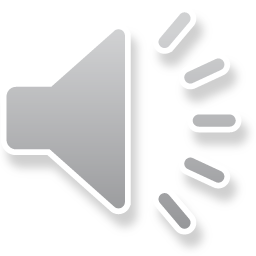 أَقْرَأُ الكَلِماتِ التالِيَةِ بَعْدَ وَضْعِ المَقْطَعِ المُناسِب:
سَاحٌ
جِرٌ
تاجِرٌ
تِمْسَاحٌ
مِرٌ
تا
تمـ
رَحُ
تامِرٌ
تَمْرَحُ
سِعٌ
دَحُ
تاسِعٌ
تَمْدَحُ
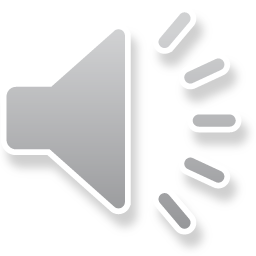 التدْريبُ السَّابِعُ
أَخْتارُ المَقْطَعَ المُناسِبَ بِحَسَبِ الكَلِمَةِ:
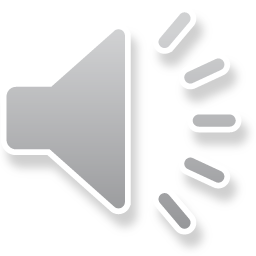 وفَّقَكَ الله
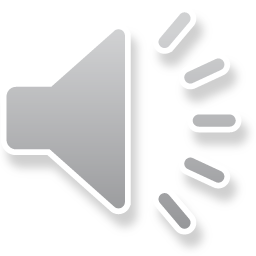 التدريبُ الثَّاني
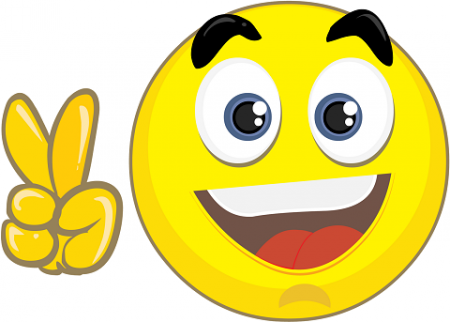 أَحْسَنْتَ
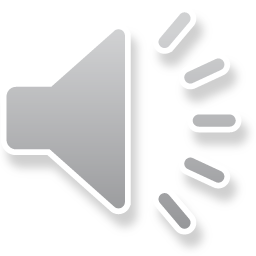 التدريبُ الثَّاني
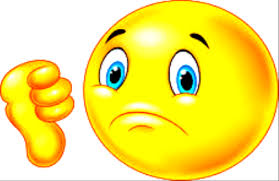 حاوِلْ مَرَةً أُخرى
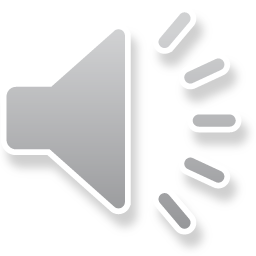 التدريبُ الأوَّلُ
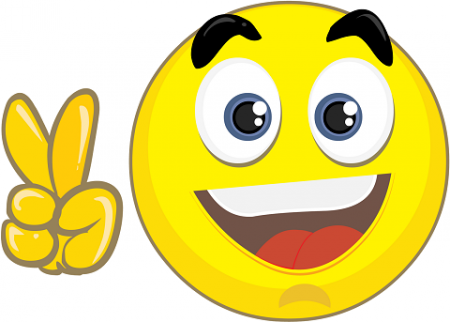 أَحْسَنْتَ
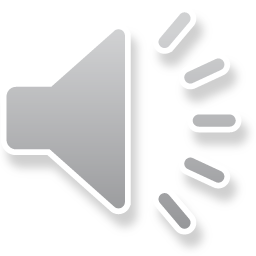 التدريبُ الأوَّلُ
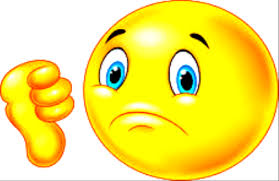 حاوِلْ مَرَةً أُخرى
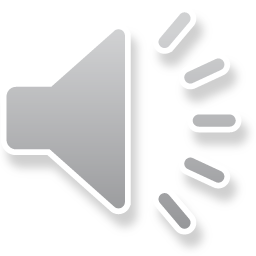 التدريبُ الثَّالث
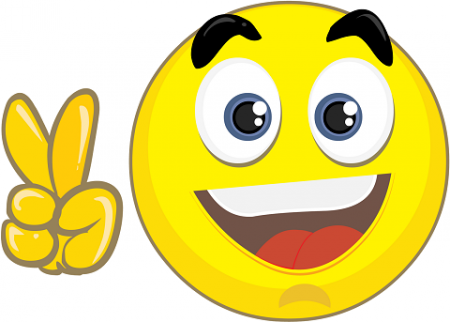 أَحْسَنْتَ
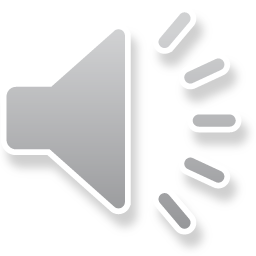 التدريبُ الثَّالث
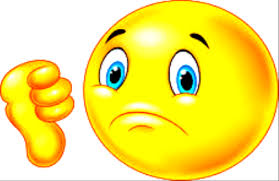 حاوِلْ مَرَةً أُخرى
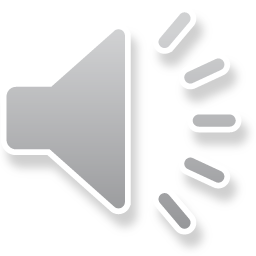 التدريبُ الرَّابعُ
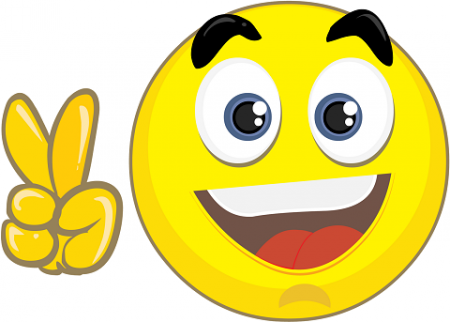 أَحْسَنْتَ
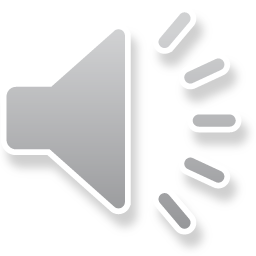 التدريبُ الرَّابعُ
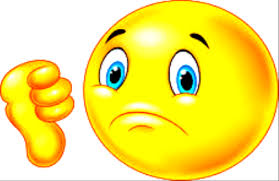 حاوِلْ مَرَةً أُخرى
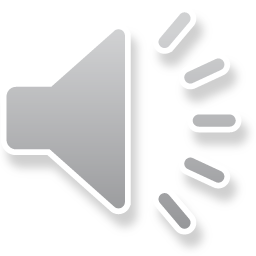 التدْريبُ الخامس
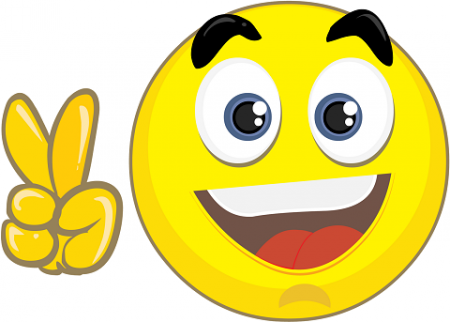 أَحْسَنْتَ
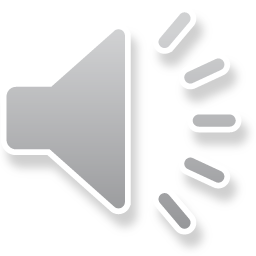 التدْريبُ الخامس
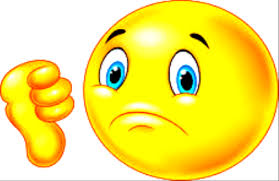 حاوِلْ مَرَةً أُخرى
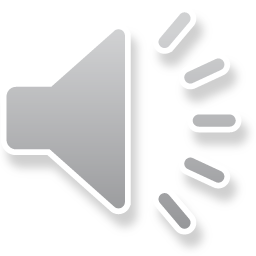 التدريبُ السَّادِسُ
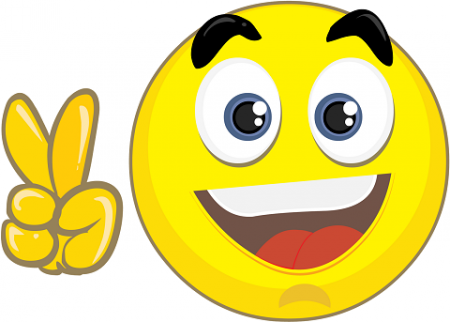 أَحْسَنْتَ
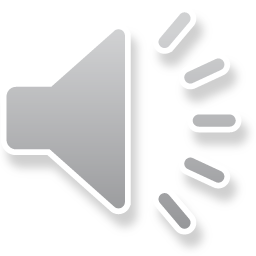 التدريبُ السَّادِسُ
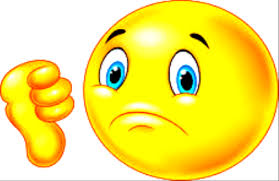 حاوِلْ مَرَةً أُخرى
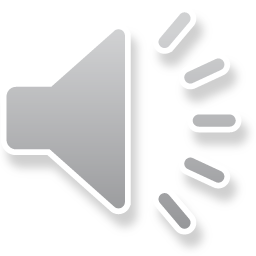 التدْريبُ السَّابِعُ
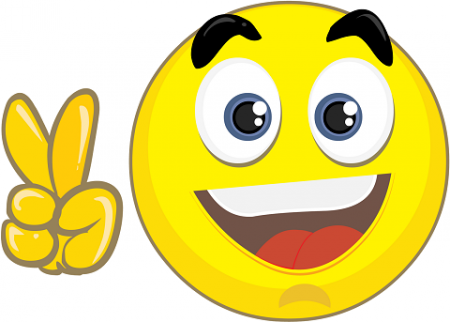 أَحْسَنْتَ
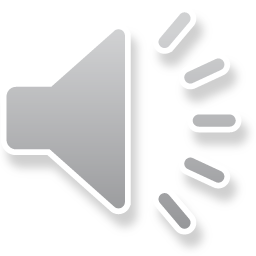 التدْريبُ السَّابِعُ
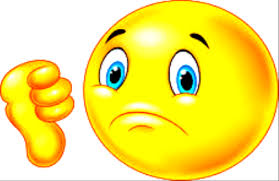 حاوِلْ مَرَةً أُخرى
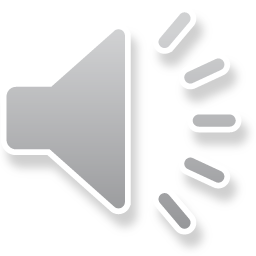